Assessing Literacy in Healthcare
Connie Arnold, PhD
Associate Professor of Medicine

Terry Davis, PhD
Professor of medicine and Pediatrics
Patient Literacy
Why Assess Patient Literacy?
 
Literacy can be a barrier to patient’s ability to understand and act on instructions, forms and surveys
People will NOT tell you if they cannot read well
You CANNOT tell just by looking at a person
Years of schooling is NOT a good measure of literacy level
Reading comprehension may be 2 to 5 grade levels < education level
In research, literacy is an easy, yet informative variable to add
Patient Literacy
How do I Measure Health Literacy?
 
Several tests measure literacy in healthcare research 
Some have math sections
All existing tests measure literacy in health context (i.e. not health literacy)
These formal assessments provide a proxy measure of health literacy
Can be used to compare results in the literature
Patient’s score on literacy test is an indication they may struggle to understand and act on oral or written health information
Patient Literacy
What You Need to Know About Assessing Health Literacy 
Testing patient literacy level alone will NOT confirm ability to navigate, act, understand, and act on health information and manage care
To get the most accurate measure of health literacy, use “teach back” method on patient’s need “to know and do” or measure knowledge, beliefs, behavior and self-efficacy
No evidence that literacy testing improves health care delivery or outcomes when testing is done strictly for clinical use
“Universal precautions” (plain language) are recommended to make materials user-friendly
Literacy Testing
Literacy Tests Used in Healthcare
Several literacy tests have been used in healthcare research
The 3 most commonly used tests are:
REALM  Rapid Estimate of Literacy Medicine
TOFHLA  Test of Functional Health Literacy
NVS  Newest Vital Sign
These are sometimes referred to as tests of health literacy
Literacy Testing
Considerations in Selecting Tests
Reports in literature
Validity/Reliability
Cost
Training required
Ease of administration & scoring
Time required
Age and language of patients
Enlarged print versions available
Literacy Testing
Literacy Tests Cited in Literature
Many are now referred to as HL tests
REALM
What is REALM?
A 66 item word recognition test composed of common health words
Available in English only
Highly correlated with:	WRAT (.88)	SORT (.96)	PIAT (.97)	TOFHLA (.84)
Time to administer test: ~ 2 minutes
Translates into three grade levels:
≤ 6th grade (low literacy)
7-8th grade (marginal literacy)
≥ 9th grade (adequate literacy)
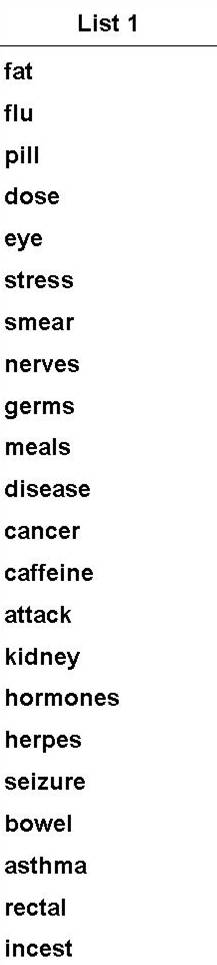 Davis 1993, Fam Med
[Speaker Notes: Wide Range Achievement Test-Revised (r= 0.88)
revised Slosson Oral Reading Tests (r=0.96)
revised Peabody Individual Achievement Test (r=0.97)
TOFHLA (0.84)]
REALM
Commonly Asked Questions About the REALM
Pronunciation of endings must be 100% accurate
Accent – Use your judgment
Language other than English
Not proven in other languages
Do I need permission to use?
No, it is in the public domain. It costs $65 for the manual (free for LACaTS members)
Short REALMs: REALM-R
REAL-R (2002)
Correlations: REALM (.72), WRAT-R3 (.64)
Score of ≤ 6 = risk for low literacy
11 words (only 8 are scored) – fat, flu, and pill are not scored
Fat
Flu
Pull
Allergic
Jaundice
Anemia

Fatigue
Directed
Colitis
Constipation
Osteoporosis
Short REALMs: REALM-SF
REAL-SF (2007)
 
Correlations: REALM (.94), WRAT-R3 (.83)
Score:
0 – 3		≤ 6th grade (low literacy)
4 – 6		7-8th grade (marginal literacy)
7		≥ 9th grade (adequate literacy)
7 words
Menopause
Antibiotics
Exercise
Jaundice
Rectal
Anemia
Behavior
TOFHLA
What is TOFHLA?
3 reading comprehension sections (Cloze technique) 
1 numeracy section
Available in English and Spanish
Correlations:	WRAT (0.74)	REALM (0.84)
Long and short versions are available
Time to administer TOFHLA: 22 minutes
S-TOFHLA: 7 minutes
Parker 1995, J Intern Med
TOFHLA
TOFHLA Translates into three categories
Inadequate functional health literacy
Marginal functional health literacy
Adequate functional health literacy
Parker 1995, J Intern Med
STOFHLA
PASSAGE A

Your doctor has sent you to have a ____________ X-ray.
   				      a. stomach
   				      b. diabetes
   				      c. stitches
   				      d. germs


You must have an __________ stomach when you come for ______.
		           a. asthma 			           a. is.
		           b. empty 			           b. am.
		           c. incest 			           c. if.
		           d. anemia 			           d. it.
Baker 1999, Patient Ed and Couns
STOFHLA
PASSAGE A CONT’D


The X-ray will ________ from 1 to 3 _________ to do.
		       a. take 	       a. beds
		       b. view 	       b. brains
		       c. talk 	       c. hours
		       d. look 	       d. diets


THE DAY BEFORE THE X-RAY.
For supper have only a ________ snack of fruit, ________ and jelly, with coffee or tea.
			a. little 		a. toes
			b. broth 		b. throat
			c. attack 		c. toast
			d. nausea 		d. thigh
Baker 1999, Patient Ed and Couns
TOFHLA-S (Spanish)
Lectura A

Su doctor le ha ____________ a sacarse Rayos X del ______________.
		        a. distinguido			   a. estómago
		        b. mandado			   b. caminar
		        c. corrido			   c. vestido
		        d. formalmente			   d. comunmente

Cuando venga por los ___________ debe de tener el estómago ___________.
			   a. libros				a. volar
			   b. fiel				b. cabeza
			   c. rayos x				c. vacío
			   d. dormir				d. contento
Parker 1995, J Intern Med
TOFHLA-S (Spanish)
Lectura A

Este examen de Rayos X _____________ de 1 a 3 ____________.
			        a. durará	               a. millas
			        b. cantará	               b. luz
			        c. permanente	               c. rayos x
			        d. silla	               	               d. horas

El día antes de ____________ radiografía, cene solamente alguna
		        a. del
		        b. alguna
		        c. la
		        d. botón
Parker 1995, J Intern Med
NVS
Newest Vital Sign
6 question ice-cream nutrition label test
General literacy test & numeracy skills test
Moderate correlation with:	REALM (0.41)	TOFHLA (0.61)
Available in English and Spanish
Time to administer test: 5 – 7 minutes
Translates into 3 levels: inadequate, marginal, or adequate literacy
Weiss 2005, Ann Fam Med
NVS
Example
If you are allowed to eat 60g of carbohydrates as a snack how much ice cream could you have?
Score
Give 1 point for each correct answer
0 – 1	Inadequate Literacy
2 – 3	Marginal Literacy
4 – 6	Adequate Literacy
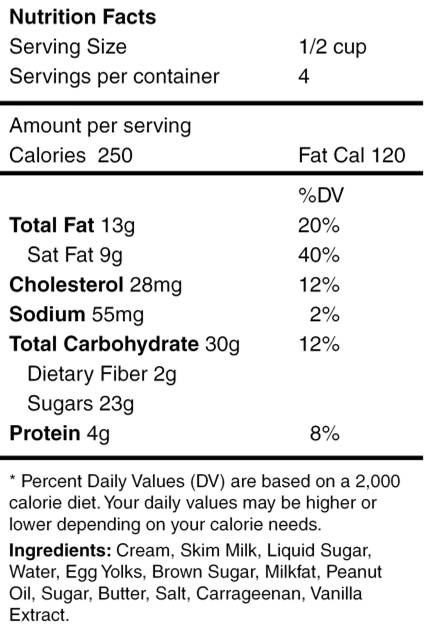 Qualitative Assessment
Highly correlated with REALM (.72 - .84) & S-TOFHLA (.66-.74)
Self-report not more predictive than demographics (age, race, education)
Score ≤ 2 = limited health literacy
Chew 2008, JGIM; Morris 2006, BMC Family Practice
Advantages & Disadvantages
Considerations
Considerations BEFORE Testing
General
How will you use the results?
Who will give the test? When and where?
Confidentiality (will score be in chart?)
Patient
Vision/Hearing
Cognitive function
Does the patient feel ill?
Timing (did patient just receive bad news?)
Considerations
Be Prepared
What will you say to patients to explain what you’re doing?
What will you say if a patient asks how they are doing during or after the test?
Practice giving the test before actually using it
Be sure medical assistant or clerk has the adequate skills to administer
Considerations
Be Sensitive to Patient’s Shame
Most adults and students with low literacy feel ashamed and try to hide it
Testing may force exposure – expose vulnerability
Non-verbal communication:
What is your body language, facial expression, and voice tome communicating during and after the test?
Cautions
Developers of commonly used tests…
Recommend that testing be limited to research or for testing clinical populations to develop appropriate materials
Do not recommend testing patients clinically UNLESS providers are willing to alter communication and education based on findings
Patient Testing
Testing in Healthcare Bottom Lines
Assessment of patient literacy in health care settings is an emerging field – current instruments are 1st steps
Patient’s score on literacy test is an indication they may struggle to understand and act on oral or written health information
A patient’s ability to understand and act on oral or written health information may involve processing speed, attention, memory, reasoning, numeracy, reading, verbal fluency
Tests Appropriate for Pediatrics
Tests
Tests for Children & Adolescents
WRAT-R
Wide Range of Achievement Test
Ages 5 – 75
REALM-Teen
Rapid Estimate of Adolescent Literacy in Medicine
Ages 12 - 18
WRAT-R3
What is WRAT-R3?
Word recognition test – spelling and arithmetic sections
Available in English only
2 versions to allow pre- and post-testing
Time to administer test: 3 – 5 minutes
Difficult for low-level readers (and all of us)	(assuage, terpsichorean)
WRAT-R3
Raw score gives grade equivalent:
0 – 12 	Pre-School
13 – 18	Kindergarten
19 – 23	1st Grade
24 – 28	2nd Grade
29 – 31	4th Grade
32 – 34	5th Grade






35 – 36	5th Grade
37 – 38	6th Grade
39		7th Grade
40 – 41	8th Grade
42 – 47	High School
48 – 57	Post HS
WRAT-R3
A B O S E	  R T H U P   I V Z J Q
REALM-Teen
What is REALM-Teen?
66 word recognition test
Developed for adolescents age 12 – 18
Used words from AAP materials
Highly correlated with:	WRAT (.83)	SORT (.93)
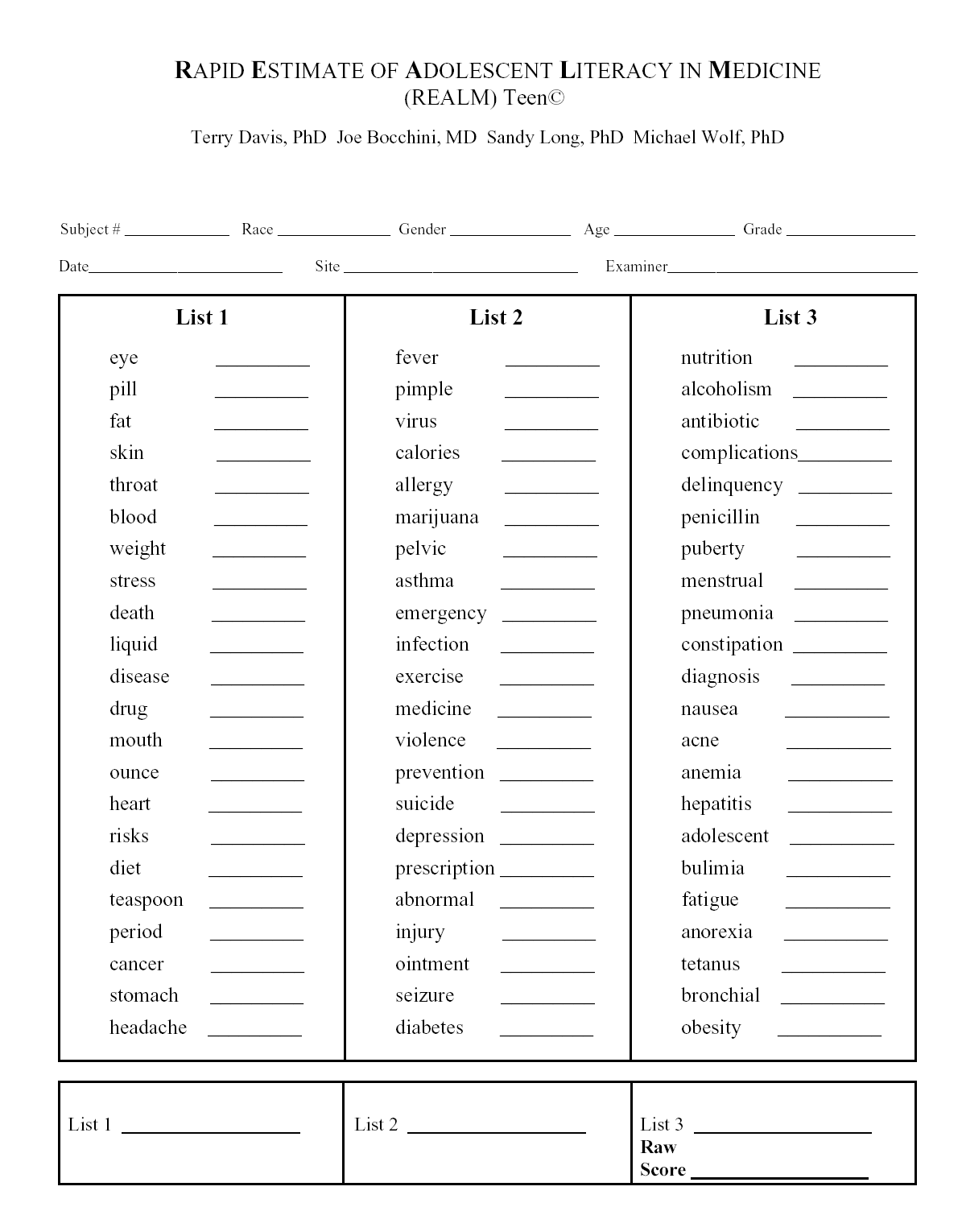 REALM-Teen
Scoring
Raw score = total number of correctly pronounced words
Dictionary pronunciation is the scoring standard
Ordering Information
REALM and REALM-Teen
tdavis1@lsuhsc.edu

TOFHLA, TOFHLA-Spanish and STOFHLA
http://peppercornbooks.com/catalog

NVS
http://www.clearhealthcommunication.com/physicians-providers/newest-vital-sign.html 

WRAT
http://www3.parinc.com/products/product.aspx
Key References
Davis T, Kennen EM, Gazmararian JA, Williams MV. Literacy testing in health care research. In: Schwartzberg JG, VanGeest JB, Wang CC, eds. Understanding health literacy: Implications for medicine and public health. United States of America: AMA Press; 2005: 157-179.

White S. Assessing the Nation’s Health Literacy: Key concepts and findings of the National Assessment of Adult Literacy (NAAL). AMA Foundation, 2008.
Original Citations
REALM
Davis TC, et al. Rapid Estimate of Adult Literacy in Medicine: A shortened screening instrument. Fam Med 1993;25(6):256-60.
REALM-R
Bass PF, et al. Residents' ability to identify patients with poor literacy skills. Acad Med. 2002 Oct;77(10):1039-41.

REALM-SF
Arozullah AM, et al. Development and validation of the Rapid Estimate of Adult Literacy in Medicine (REALM) – Short Form. Medical Care. 2007; 45(11):1026-33.

REALM-Teen
Davis TC, et al.  Development and validation of the Rapid Estimate of Adolescent Literacy in Medicine (REALM) Teen: A tool to screen adolescents for below-grade reading in health care settings. Pediatrics. 2006; 118:1707-14.
Original Citations Cont’d
NVS
Weiss BD, et al. Quick assessment of literacy in primary care: the newest vital sign. Ann Fam Med. 2005 Nov-Dec;3(6):514-22. 
Qualitative Assessment
Chew LD, et al. Validation of screening questions for limited health literacy in a large VA outpatient population. J Gen Intern Med. 2008 March;23(5):561-6.
TOFHLA and TOFHLA-S
Parker RM, et al. The test of functional health literacy in adults: a new instrument for measuring patients’ literacy skills. J Gen Intern Med. 1995;10:537-41.
STOFHLA
Baker DW, et al. Development of a brief test to measure functional health literacy. Patient Education and Counseling. 1999;38:33-42.